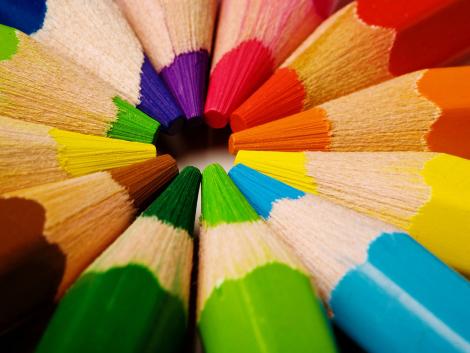 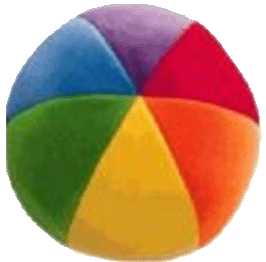 Pass 
the 
Ball
INSTRUCTIONS: 
When the music  plays, the students pass the ball. They stop passing, when the music stops. The students without the ball ask “what’s that?” The student with the ball, answers according the picture on screen. 
Alternative: The student with the ball asks “what’s that?” and the other students answer according to the picture.

You may also print out the slides as flashcards and play various language games.
Pass the ball.
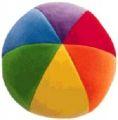 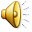 [Speaker Notes: When this slide is shown, the music will play and the students pass the ball until you click on the screen to stop.]
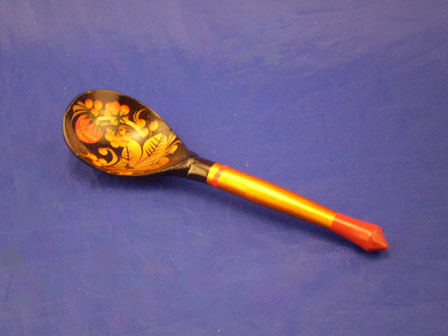 [Speaker Notes: After you click the previous screen to stop the music, this next slide will be shown. The student (or students) should say: “I have a toothache.”]
Pass the ball.
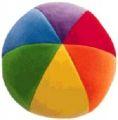 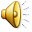 [Speaker Notes: When this slide is shown, the music will play and the students pass the ball until you click on the screen to stop.]
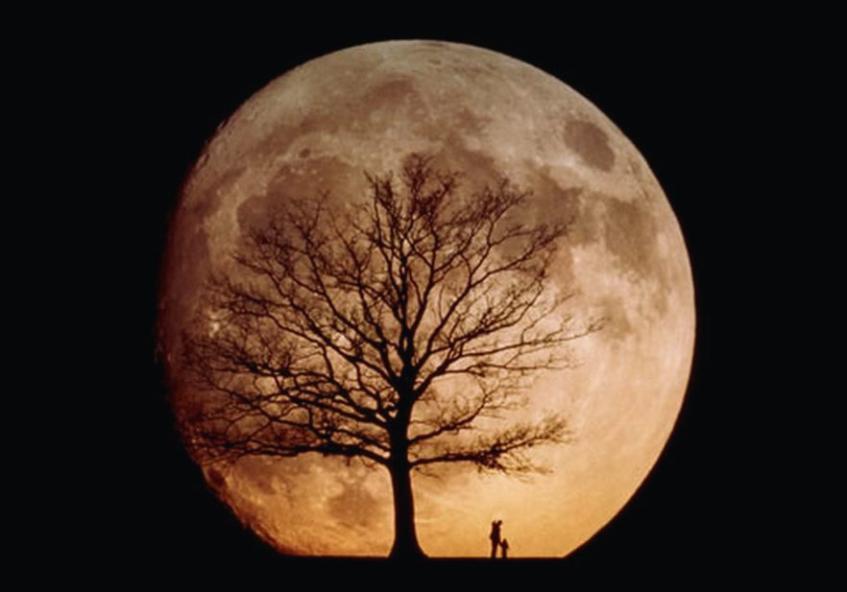 Pass the ball.
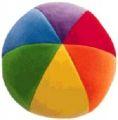 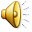 [Speaker Notes: When this slide is shown, the music will play and the students pass the ball until you click on the screen to stop.]
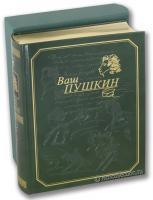 Pass the ball.
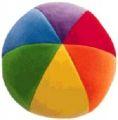 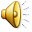 [Speaker Notes: When this slide is shown, the music will play and the students pass the ball until you click on the screen to stop.]
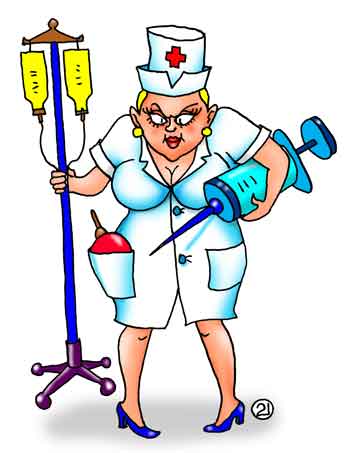 Pass the ball.
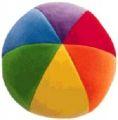 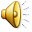 [Speaker Notes: When this slide is shown, the music will play and the students pass the ball until you click on the screen to stop.]
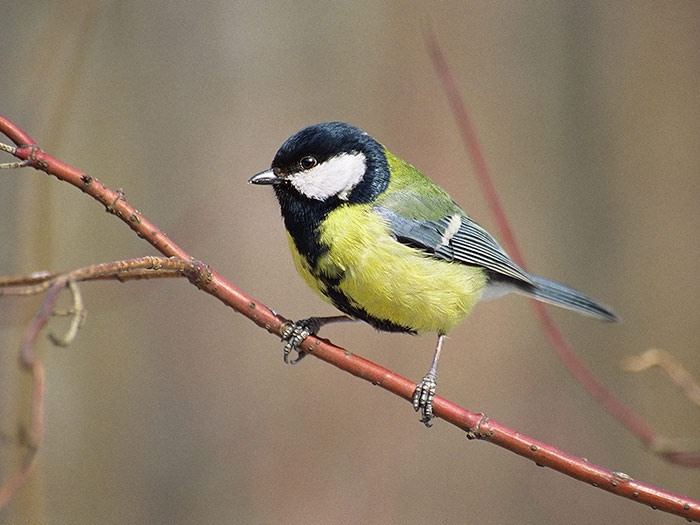 Pass the ball.
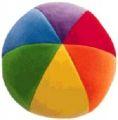 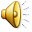 [Speaker Notes: When this slide is shown, the music will play and the students pass the ball until you click on the screen to stop.]
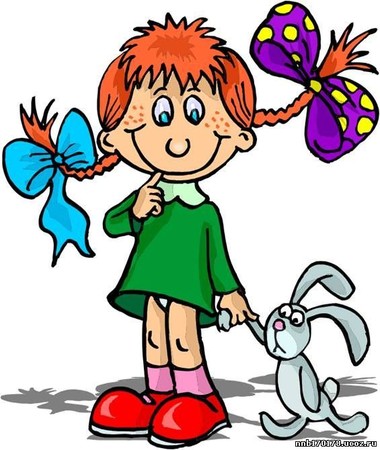 Pass the ball.
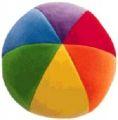 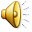 [Speaker Notes: When this slide is shown, the music will play and the students pass the ball until you click on the screen to stop.]
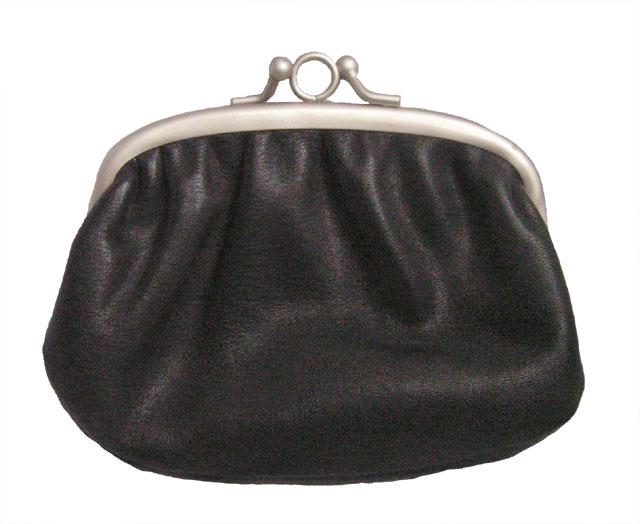 Pass the ball.
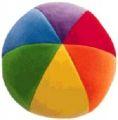 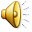 [Speaker Notes: When this slide is shown, the music will play and the students pass the ball until you click on the screen to stop.]
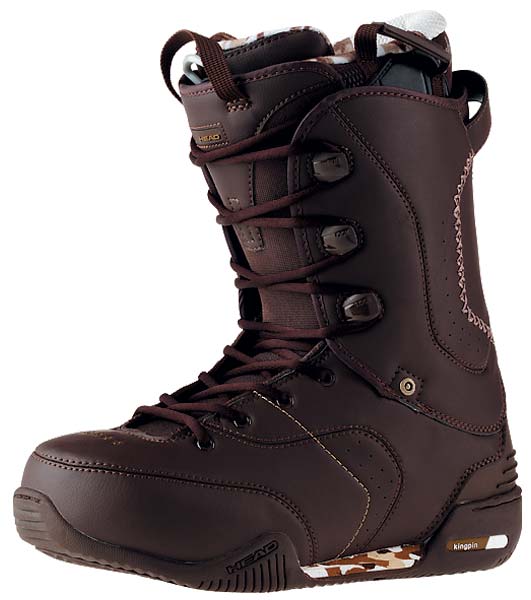 Pass the ball.
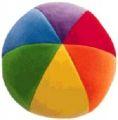 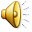 [Speaker Notes: When this slide is shown, the music will play and the students pass the ball until you click on the screen to stop.]
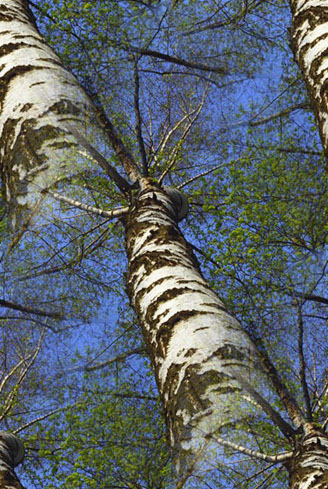 The End
Well done.
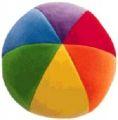 [Speaker Notes: When this slide is shown, the music will play and the students pass the ball until you click on the screen to stop.]